מערכת שידורים לאומית
גאוגרפיה - אדם וסביבה جغرافيا – الانسان والبيئة

موضوع الدرس - مصادر الطاقة على مستوى العالمחטיבה עליונה - נתי"ב שם המורה: הודא מסאלחה هدى مصالحةהכינה: ציונה לוי تسيونا ليفي
ماذا سنتعلّم اليوم؟
تصنيف  مصادر الطاقة.
حسنات وسيئات استعمال مصادر الطاقة المختلفة.
الظروف الطبيعية المطلوبة لاستعمال مصادر الطاقة المختلفة.
التغييرات التي حدثت على استعمال مصادر الطاقة المختلفة.
الطاقة كمحفز للتنمية
مصادر الطاقة
التمييز بين مصادر الطاقة العضوية ومصادر الطاقة المتجددة.
طاقة متجددة- طاقة خضراء
الطاقة القابلة للنفاذ -
الوقود الاحفوري
طاقة كهرومائية
فحم
طاقة الرياح
نفط
طاقة شمسية
غاز
طاقة حيوية
طاقة حرارية
نووية
انتاج طاقة من مصادر قابلة للنفاذ – فيلم من يوتيوب
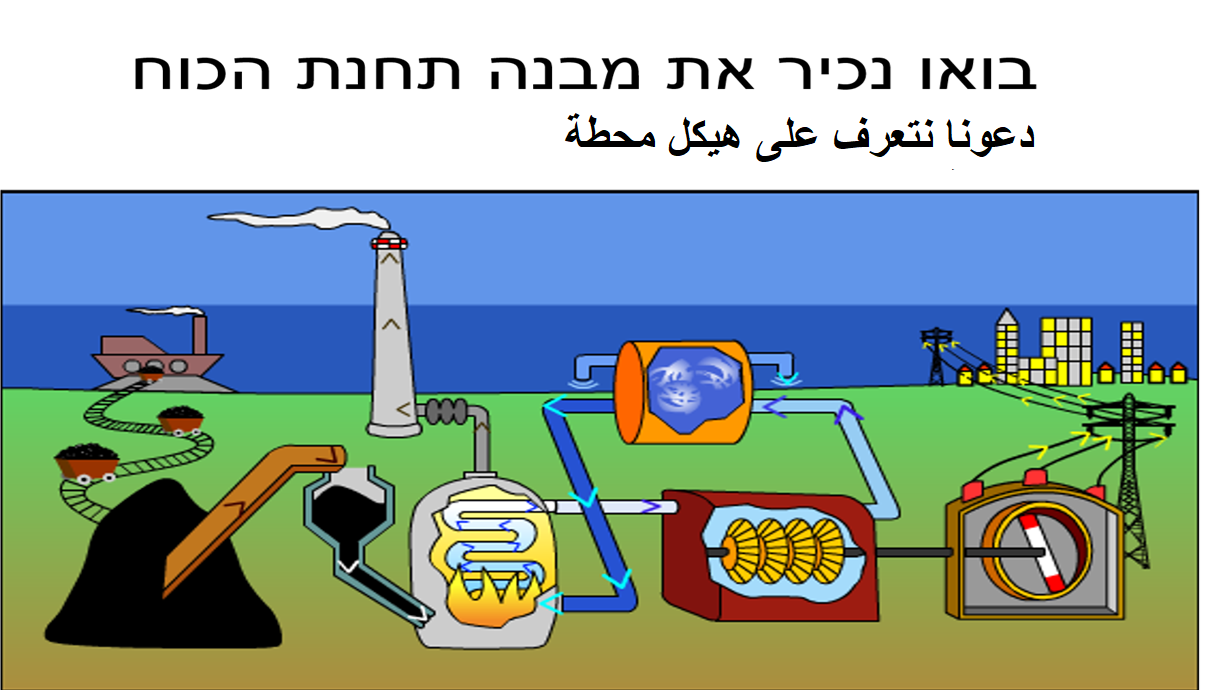 مدخنة
نظام تبريد
كوابل كهربائية
نقل الفحم الى الميناء


الفحم
خزان احتراق
مولود كهربائي
عنفة
מקור - מבוא גולן אתר ביה"ס
الفحم
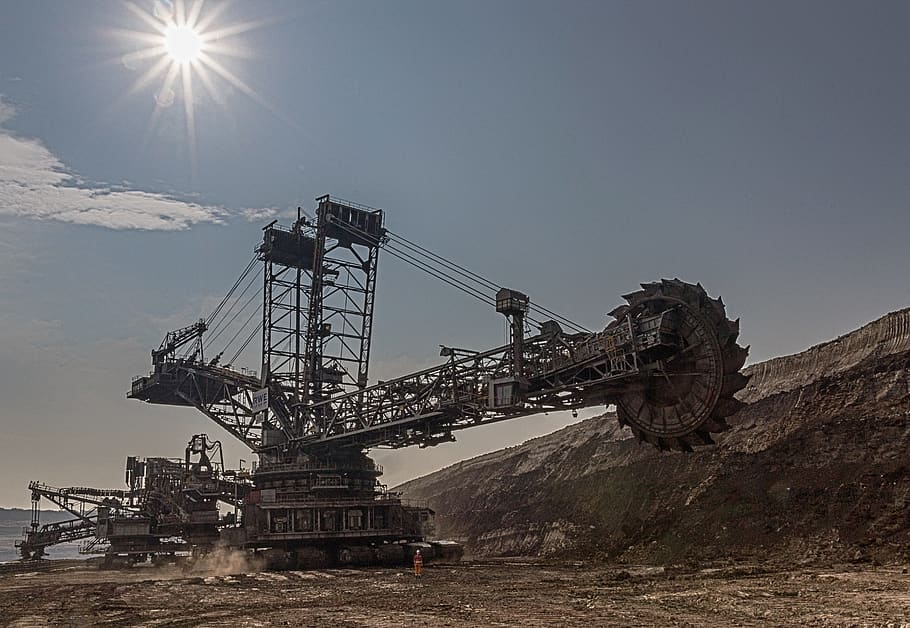 מקור:פיקסל
حسنات:
1. رخيص وموجود بكثرة في العالم.
2. مستورد من دول صديقة لإسرائيل.
3. مصدر الطاقة ومواد خام للصناعات.
4. عدم التعلق بالنفط.
5. السعر مستقر نسبيا بدون تقلبات.
سيئات:
1. ملوث في الإنتاج والنقل والتخزين.
2. يعتمد استخدام مستوى التلوث على جودة الفحم ومستوى التشغيل (عمر المحطة، مصافي وارتفاع المدخنة).
3. تخزين إشكالي وخطير، يجب ترطيبه وتخزينه لمنع اشتعاله.
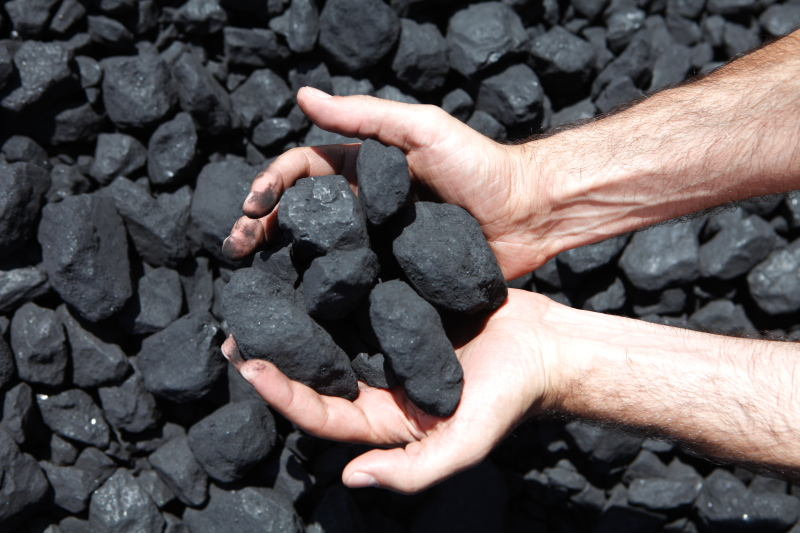 كيف يبدو الفحم الحجري في الطبيعة؟
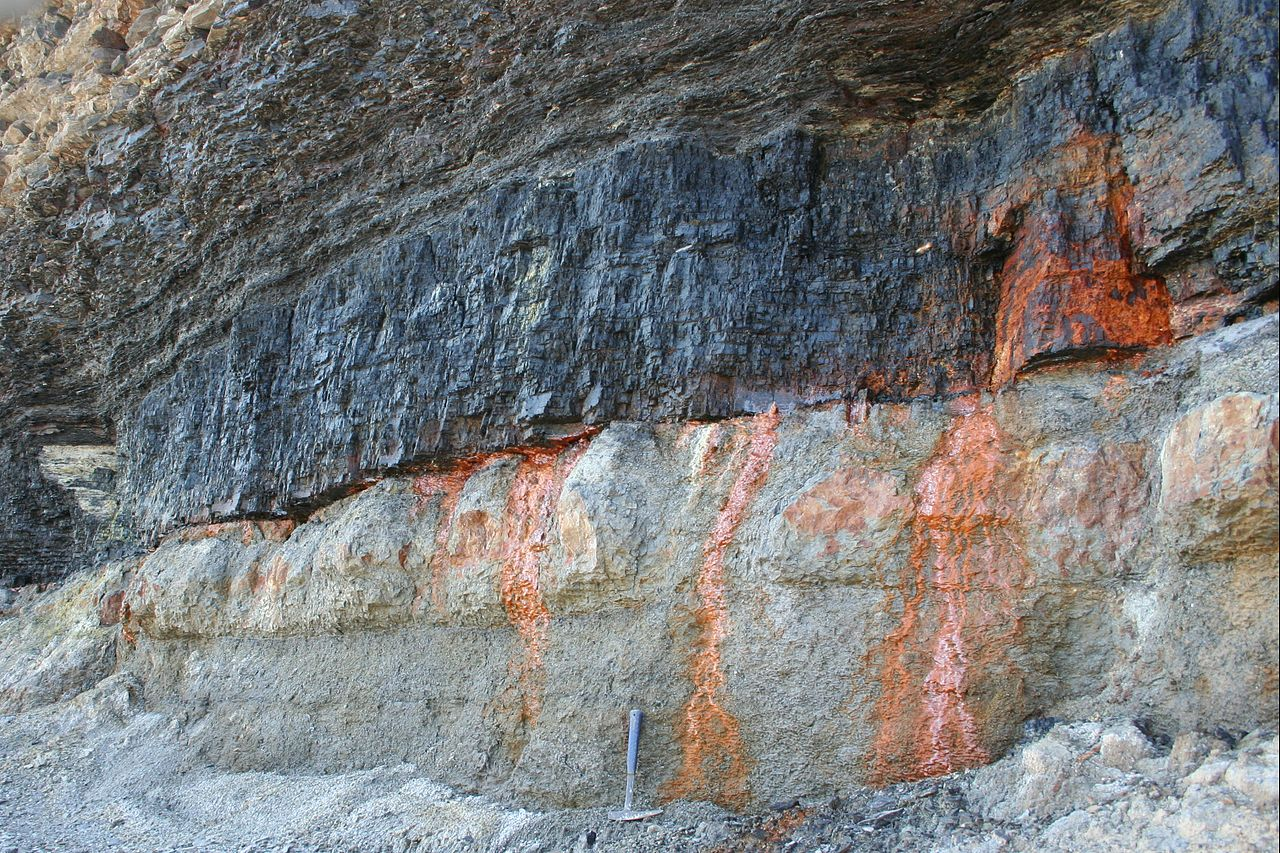 طبقة فحم في نوفا سكوتشا
מקור: החברה הלאומית לאספקת פחם
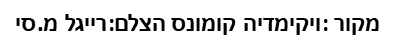 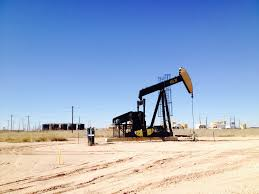 النفط
سلبيات:
1. تقلب الأسعار.
2. الاعتماد على الدول العربية / الإسلامية.
3. استخدامه يلوث الهواء أكثر من الطاقة النووية والمصادر المتجددة ونقله يمكن أن يلوث المناطق البرية والبحرية أثناء الأعطال.
حسنات
1. سهل الإنتاج والنقل أكثر من الفحم.
2. تستخدم أيضًا كمواد خام مهمة في الصناعة البتروكيماويات.
מקור: פיקסר
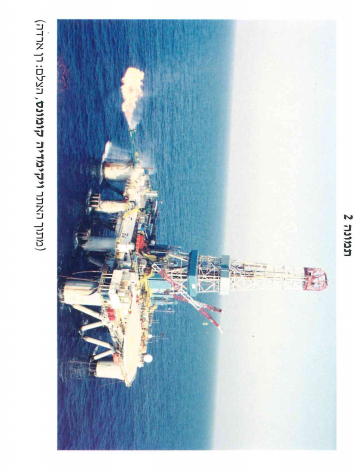 الغاز الطبيعي
حسنات:
1. ملوث أقل من النفط / الفحم.
2. تكاليف أقل من الفحم / النفط.
3. كفاءة الطاقة العالية.
4. النقل في أنابيب مريحة وأرخص.
.
سلبيات:
1. تقلب الأسعار.
2. مصدر قابل للنفاذ.
3. إشكالية في النقل.
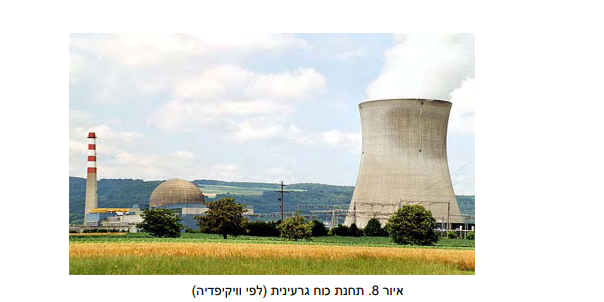 طاقة نووية
حسنات
1. إمكانية انتاج كميات كبيرة من الطاقة باقل مواد خام - جدوى اقتصادية.
2. طاقة نظيفة وغير ملوثة للهواء لطالما أنه لا يوجد عطل أو انفجار في المفاعل.
3. تقليل الاعتماد الاقتصادي على الاستيراد.
سلبيات
1. النفقات الاولية للبنية التحتية للمصنع عالية.
2. يتطلب خبراء ومعرفة لإنشاء وصيانة المصنع.
3. الخوف من الحوادث (تشيرنوبيل 1986).
4. الحاجة إلى موقع لدفن النفايات.
5. يحتاج إلى مراقبة دقيقة لتقليل الأضرار المذكورة أعلاه.
في أعقاب الزلزال الذي ضرب اليابان في عام 2011 ، تم رسم خرائط لمحطات الطاقة الواقعة بالقرب من المناطق الحساسة للزلازل.
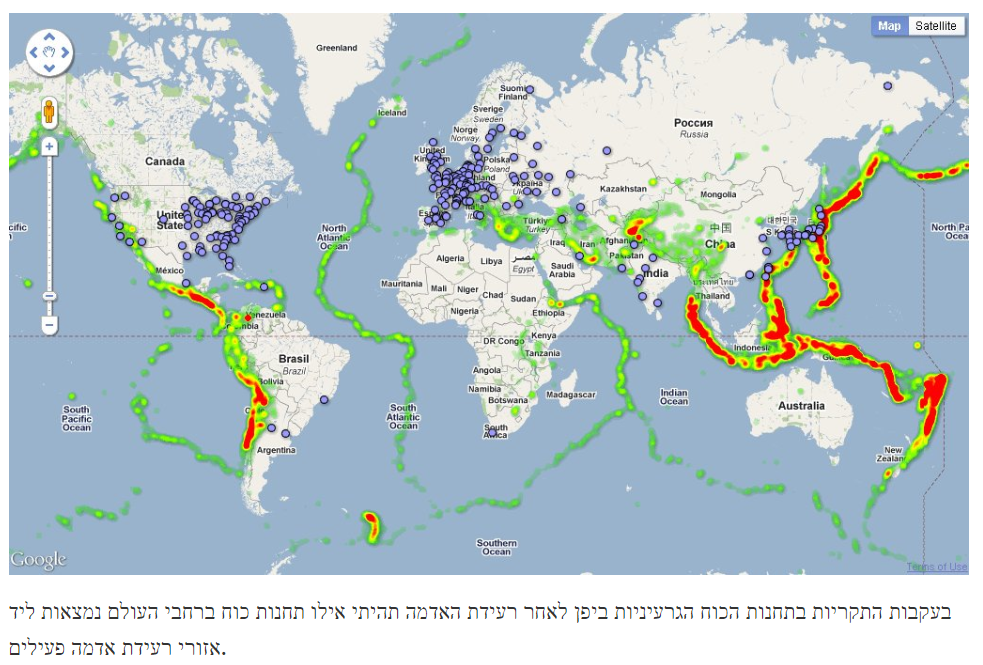 מקור: : worldwide
التغيرات في حصة انتاج الطاقة النووية لتوليد الكهرباء بين 1960-2015
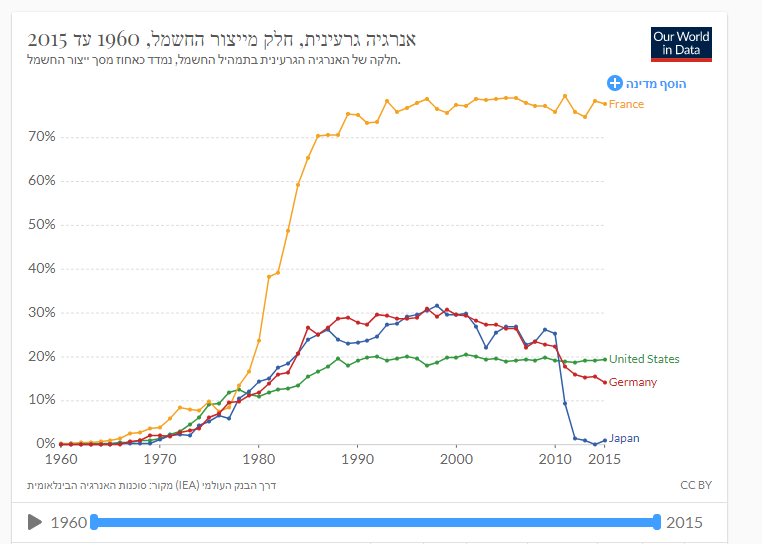 מקור: our world in data
عوامل موقع محطات الطاقة من مصادر طاقة قابلة للنفاذ في إسرائيل
القرب من ميناء الاستيراد - بشكل رئيسي إلى محطات الفحم والنفط
القرب من البحر لتبريد التوربينات من محطات الفحم والمازوت
مناطق مستوية
القرب من السوق الاستهلاكية
في حالة الطاقة النووية - الموقع بعيد عن السكان
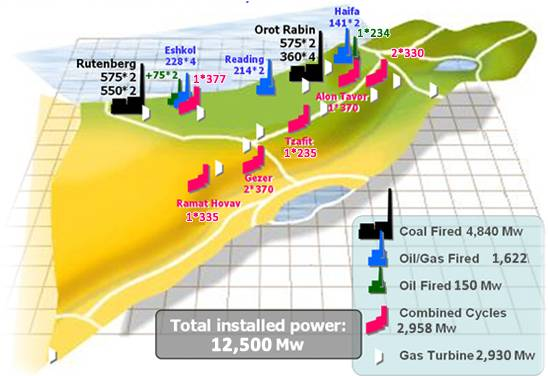 מקור: חברת חשמל
المشاكل المتعلقة بتشغيل محطات الطاقة من مصادر قابلة للنفاذ.
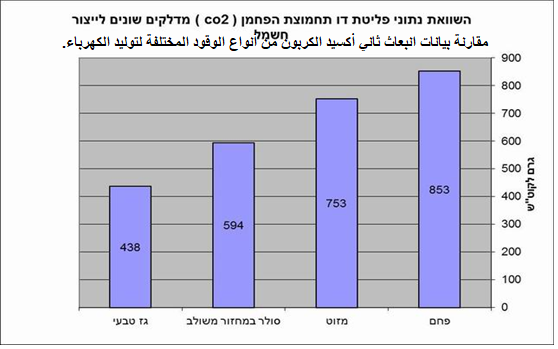 تلوث الهواء والدخان.
زيادة غازات الدفيئة.
تضرر المنظر الطبيعي بسبب بناء المحطات.
الاستيلاء على مساحات مفتوحة.
مخاطر أمنية وامان.
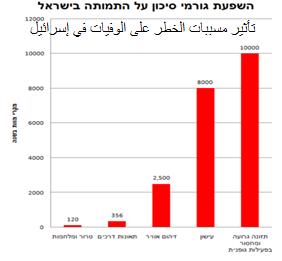 מקור: המשרד לאיכות הסביבה
מקור: אקוויקי
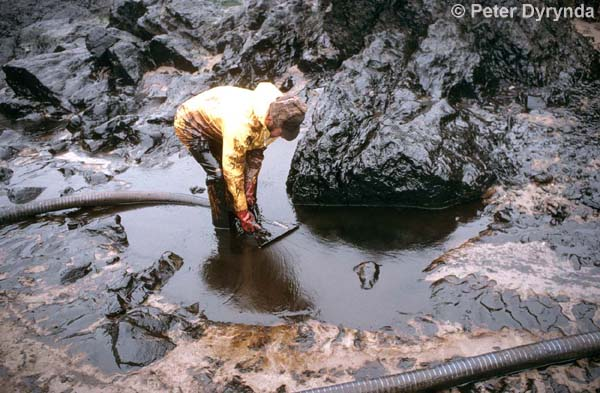 تسرب النفط.
حرق ناقلات نفط.
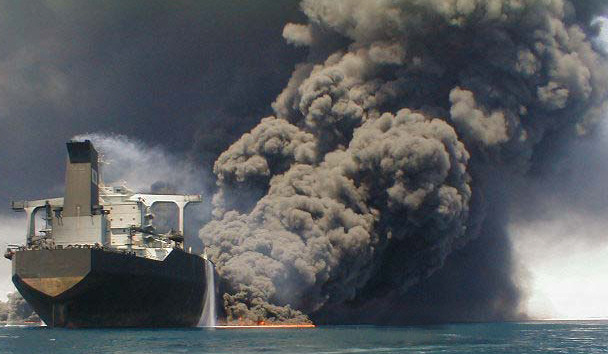 מקור: http://www.swan.ac.uk/empress/images/DYRYN
DA%20Oil%20suction%20WEB.JPG  
שם הצלם: פטר דירינדה
מקור: https://www.timrileylaw.com/Limburg%20Oil%20Tanker%20Fire.jpg
طرق للحد من المشاكل البيئية بسبب استعمال الوقود الاحفوري لتوليد الطاقة.
1. رفع المداخن.
2. استخدام الفلاتر في المداخن.
3. حرق الوقود في درجات حرارة أعلى بحيث ينبعث الدخان على ارتفاع أعلى.
4. زيادة استخدام محطات التحكم (الرصد).
5. يمكن استخدام رماد الفحم  في صنع الأسمنت واسفلت الشوارع.
6. التحول إلى الطاقة المتجددة واستخدام الغاز الطبيعي.
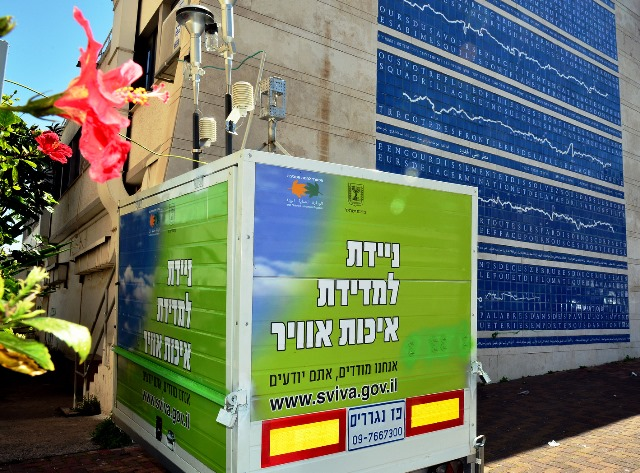 תחנת ניטור אוויר תחבורתית שהוצבה ב"בית הגפן" בחיפה 
צילום: צבי רוגר
رفع المداخن
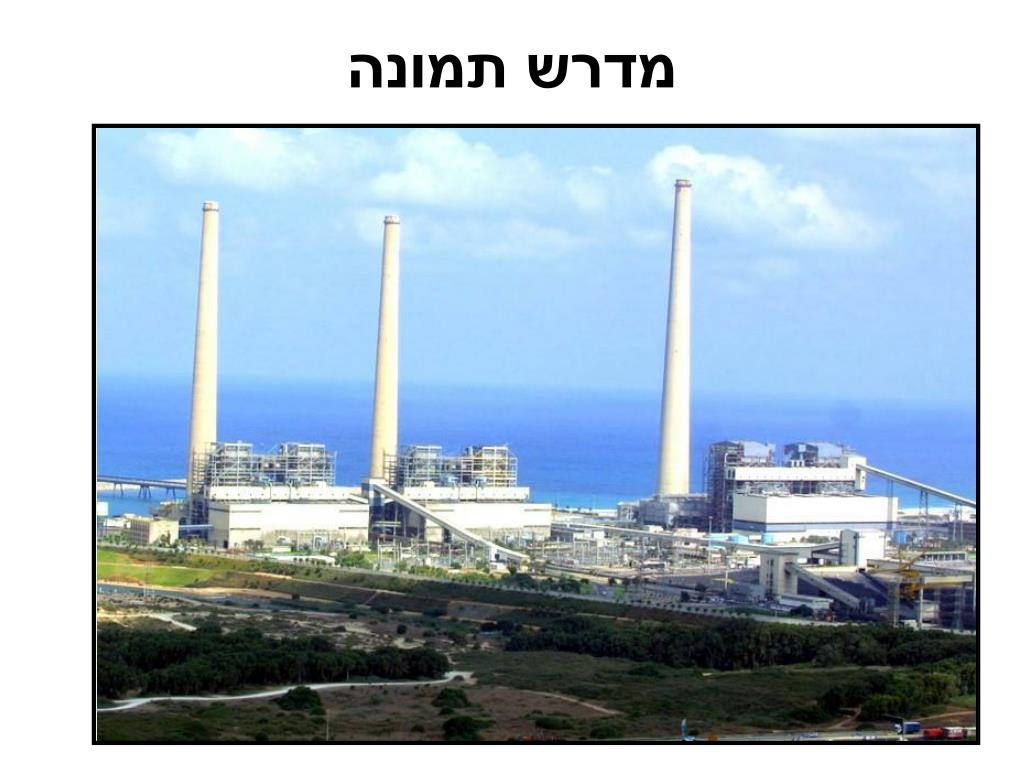 מקור: איגוד ערים שרון - כרמל
نهاية الجزء الأول
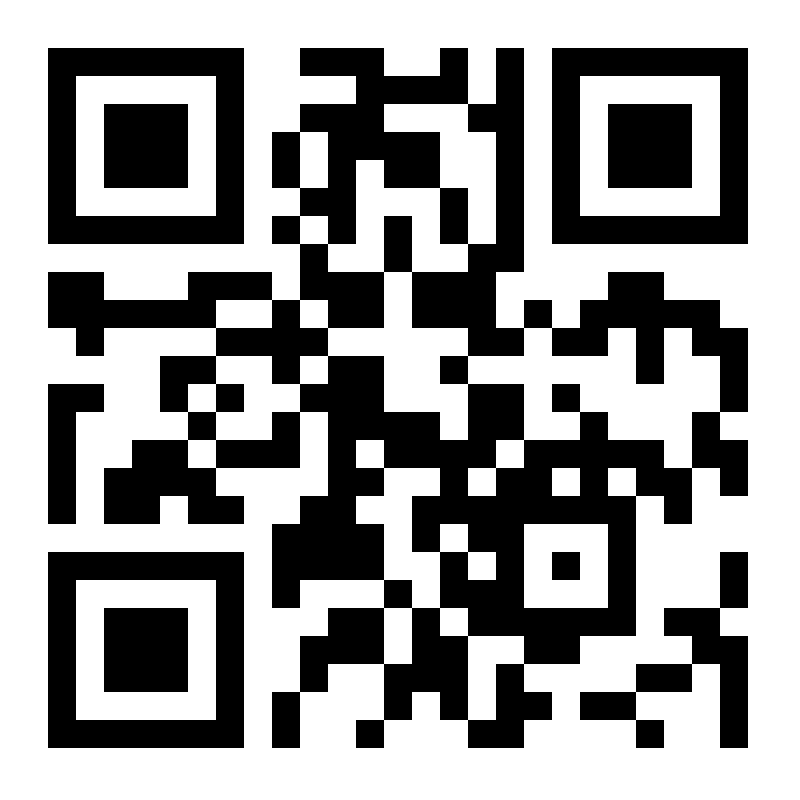 أجب عن سؤال 1   בקישור כאן
نبدأ الجلسة من خلال قراءة قطعة
تتضاعف كمية الطاقة التي تستهلكها البشرية كل عقد. على سبيل المثال، الولايات المتحدة، يعيش فيها حوالي 6٪ من سكان العالم وتستهلك حوالي 25٪ من الطاقة المنتجة في العالم، أكثر من الهند والصين، حيث يعيش فيهما معًا حوالي 30٪ من سكان العالم. إن التصنيع في الدولتان عامل آخر للتلوث واستخدام الوقود بشكل أكثر من المتوقع. وهذا يعزز أهمية إعطاء مصادر بديلة للطاقة، ويعتقد بعض الخبراء في العالم أن الحاجة الفورية لمصادر طاقة متجددة وغير قابلة للنفاذ لا يقل أهمية عن الحرب على الإرهاب العالمي، وربما أكثر من ذلك.
صحيفة هآرتس 20 نوفمبر 2015 من: "الجيل القادم لمصادر الطاقة".  شارون كدمي
מקור:
[Speaker Notes: מה היא הבעיה המועלית בקטע?
מה היא ההצעה המועלית לפתרון הבעיה?]
توليد الكهرباء من مصادر متجددة بما في ذلك توزيعها
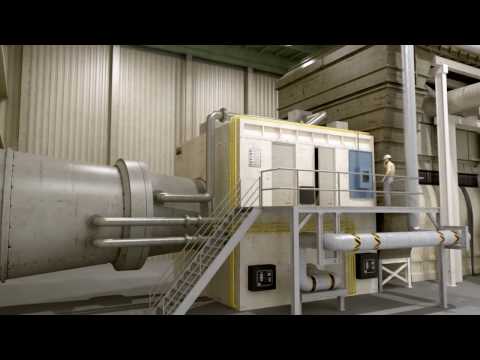 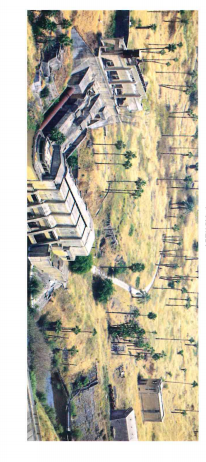 سلبيات:
1. البنية التحتية الأولية باهظة الثمن.
2. عوامل موقع قاسية:
   أ. يتطلب التشغيل كميات كبيرة من الماء.
   ب. تدفق مياه مستقر بحسب السنة.
   ج. فروق طوبوغرافية في الارتفاع.
    د. صخور صماء للماء ومنطقة مستقرة جيولوجيا.
3. يتطلب بناء المحطة تغييرات في المنظر الطبيعي.
4. تضرر الأسماك والنباتات.
5-  في المناطق المتجمدة لعدة أشهر، هناك حاجة إلى بدائل.
طاقة كهرومائية
حسنات:
.1 غير قابل للنفاذ.
.2غير ملوث.
3. نفقات جارية منخفضة.
4 . لا حاجة لمواد خام ونقل مكلف وملوث.
5 . كميات كبيرة من الطاقة.
נהריים
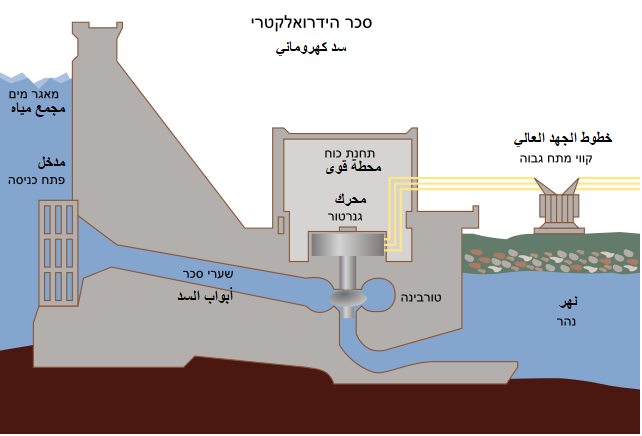 מקור: ויקוונד
سد القنوات الثلاث  في الصين
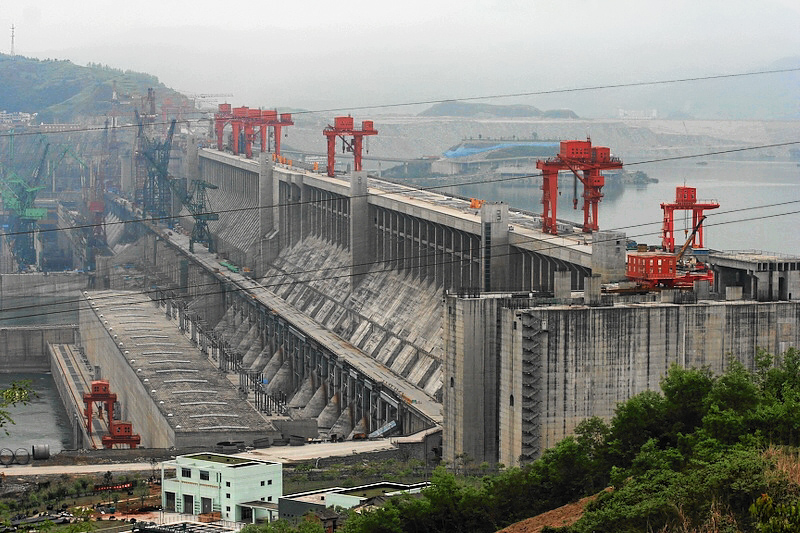 מקור: ויקיוונד
سد القنوات الثلاث  في الصين
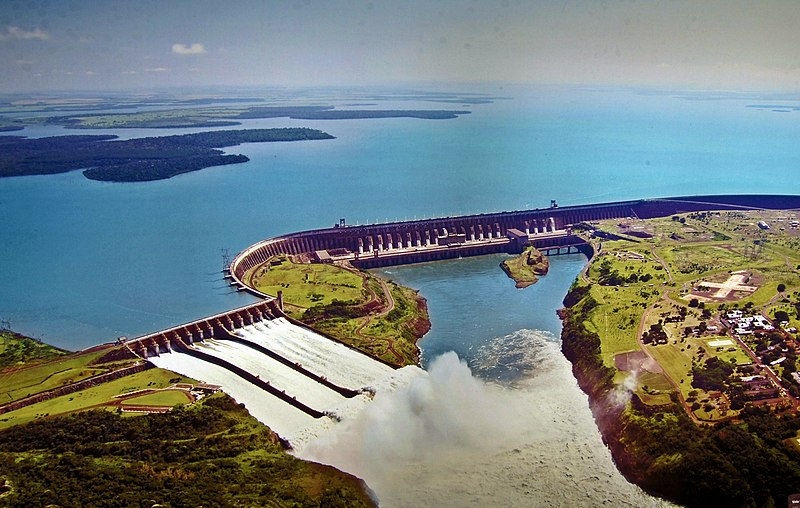 سد أياتبو - هو سد على نهر فارنا على الحدود بين البرازيل وباراغواي. 
קישור לגוגל מפה
מקור- ויקיפדיה. הצלם ג'ונס דה קרביליו
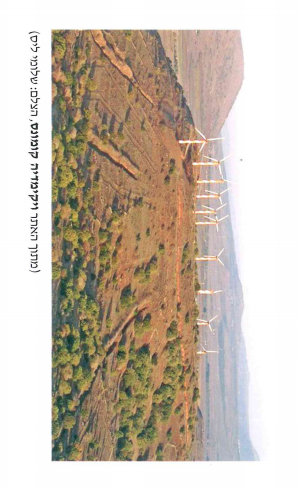 الرياح
إيجابيات:
1. غير قابلة للنفاذ.
2.  غير ملوثة.
3. النفقات الجارية منخفضة.
سلبيات:
1. عوامل موقع صعبة:
א. مناطق تهب فيها الرياح معظم أيام السنة.
 ב. مساحة مفتوحة واسعة لبناء المراوح.
2. بالاعتماد على الظروف الجوية.
4.  خطر على الطيور المهاجرة.
ויקיפדיה
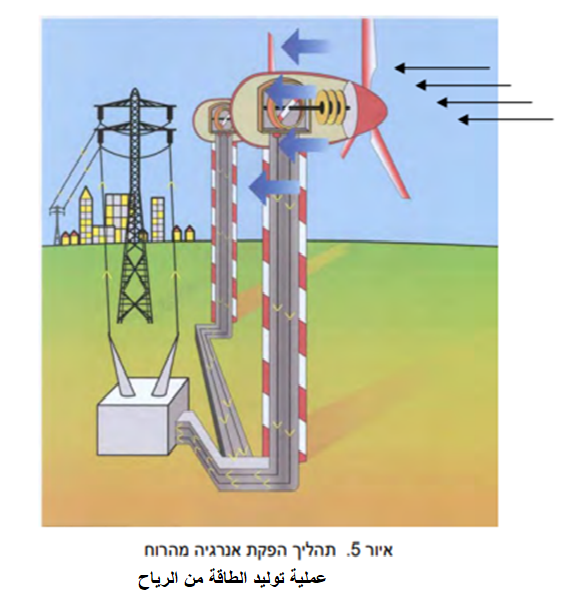 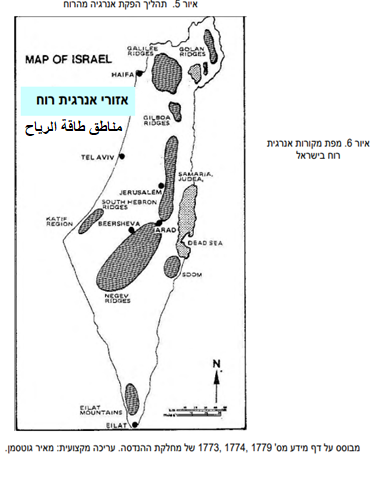 מקור: המוסד לבטיחות ולגהות
מקור: המוסד לבטיחות ולגהות
لماذا ينبغي توليد الكهرباء من طاقة الرياح؟
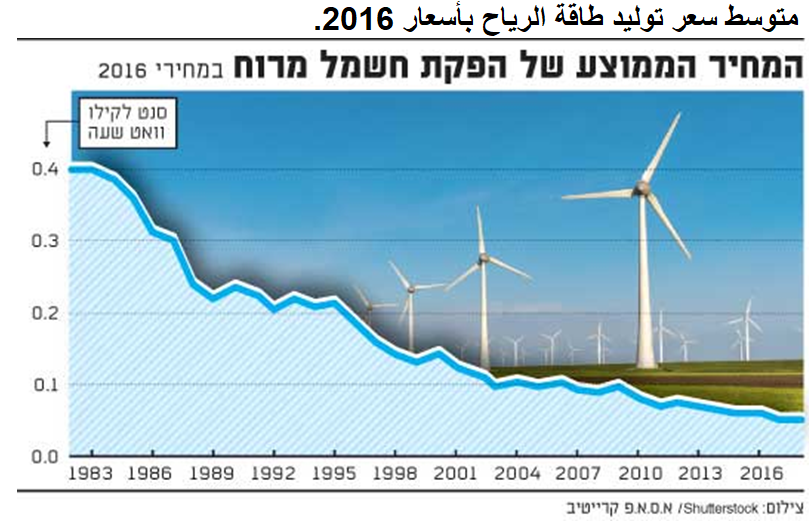 מקור: גלובס
ليس كل شيء أخضر بطاقة الرياح -  المشاكل البيئية المتعلقة بإنتاج الطاقة من الرياح.
"توربينات الرياح ليست في كل مكان "  סרטון יו טיוב
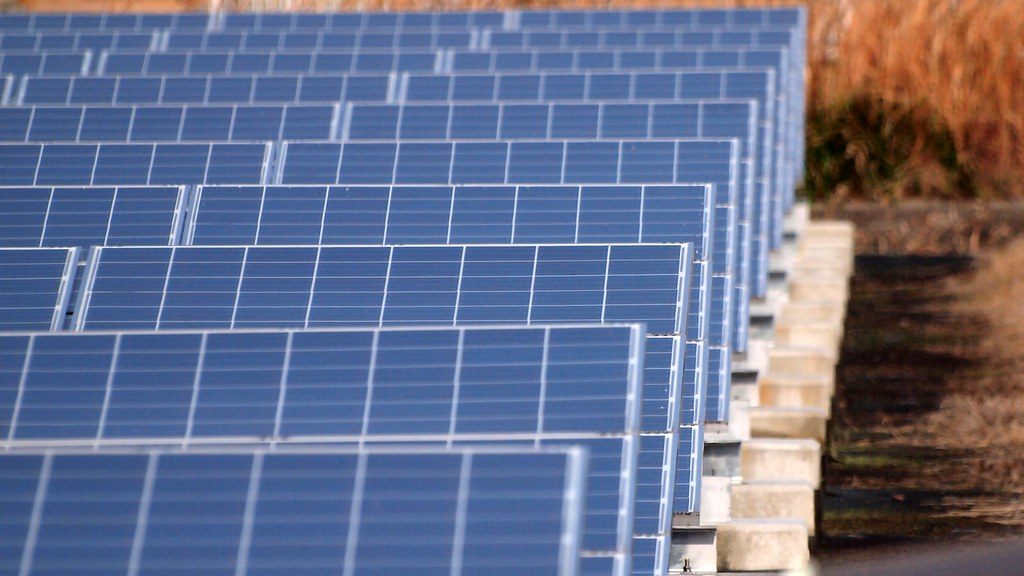 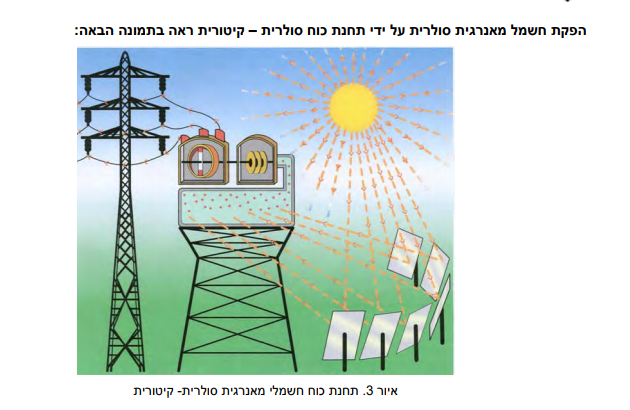 الشمس
حسنات:
1. غير قابل للنفاذ.
2. غير ملوثة.
3. النفقات الجارية منخفضة.
4. لا حاجة لمواد خام أو نقل باهظ الثمن وملوث.
سلبيات:
1. يتطلب عدد كبير من الأيام الصافية.
2. مناطق فيها أشعة الشمس كبيرة وقوية في معظم أيام السنة.
4. الحاجة لمساحات واسعة مفتوحة.
5. التعلق بالظروف الجوية.
מקור פליקר
מקור: המוסד לבטיחות ולגהות
برج شمسي -  
يهدف إلى امتصاص أشعة الشمس من المرايا التي تركز الضوء إلى المستقبل الموجودة في أعلى البرج. يقوم المستقبل بتسخين الهواء المضغوط الذي يعمل على تحريك المحركات.
أهداف بناء البرج الشمسي:
الأهداف الاقتصادية - تخفيض الواردات
الغرض البيئي: الحد من التلوث
بروتوكول كيوتو الذي وقعته إسرائيل يكافئ الدول التي تعزز تطوير الطاقة المتجددة.
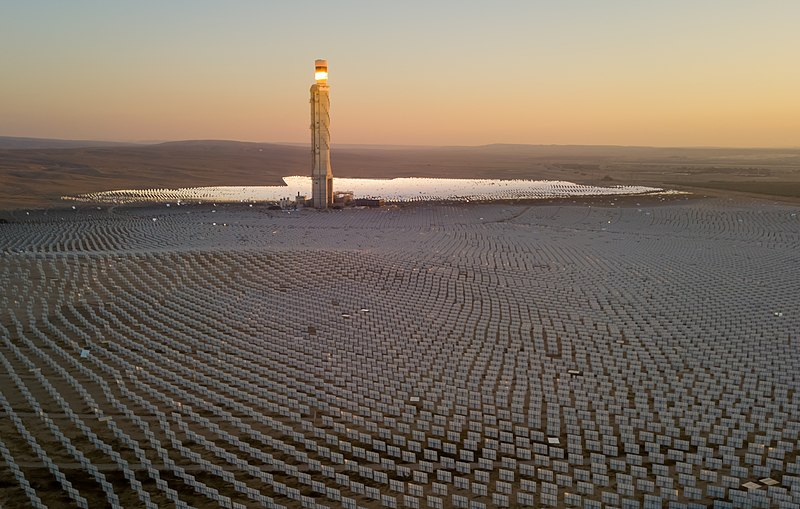 מגדל השמש בתחנת ברייטסורס אשלים
מקור: ויקימדיה קומונס. הצלם:האביר
مشروع دزرتك
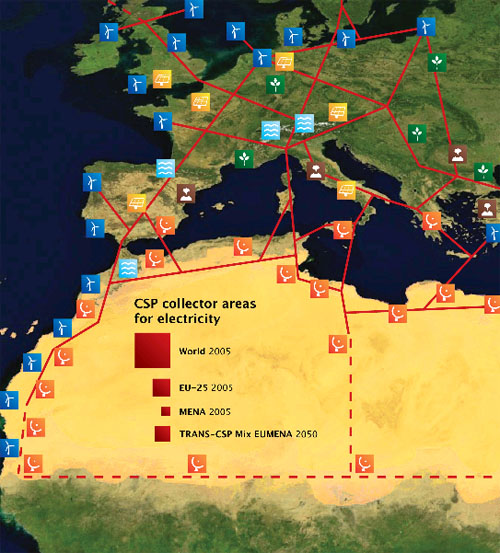 يتضمن المشروع بناء شبكة كهرباء جديدة في جميع أنحاء أوروبا والبحر الأبيض المتوسط وشمال أفريقيا والتي تشمل مزيجًا من الطاقة الشمسية وطاقة المياه وطاقة الرياح.
سيتم إنشاء هذه المرافق في الصحراء الكبرى في شمال إفريقيا.
يتوقع مؤسسو المشروع، توفير ربع استهلاك الكهرباء لأوروبا بحلول عام 2050.
מקור- משר התשתיות
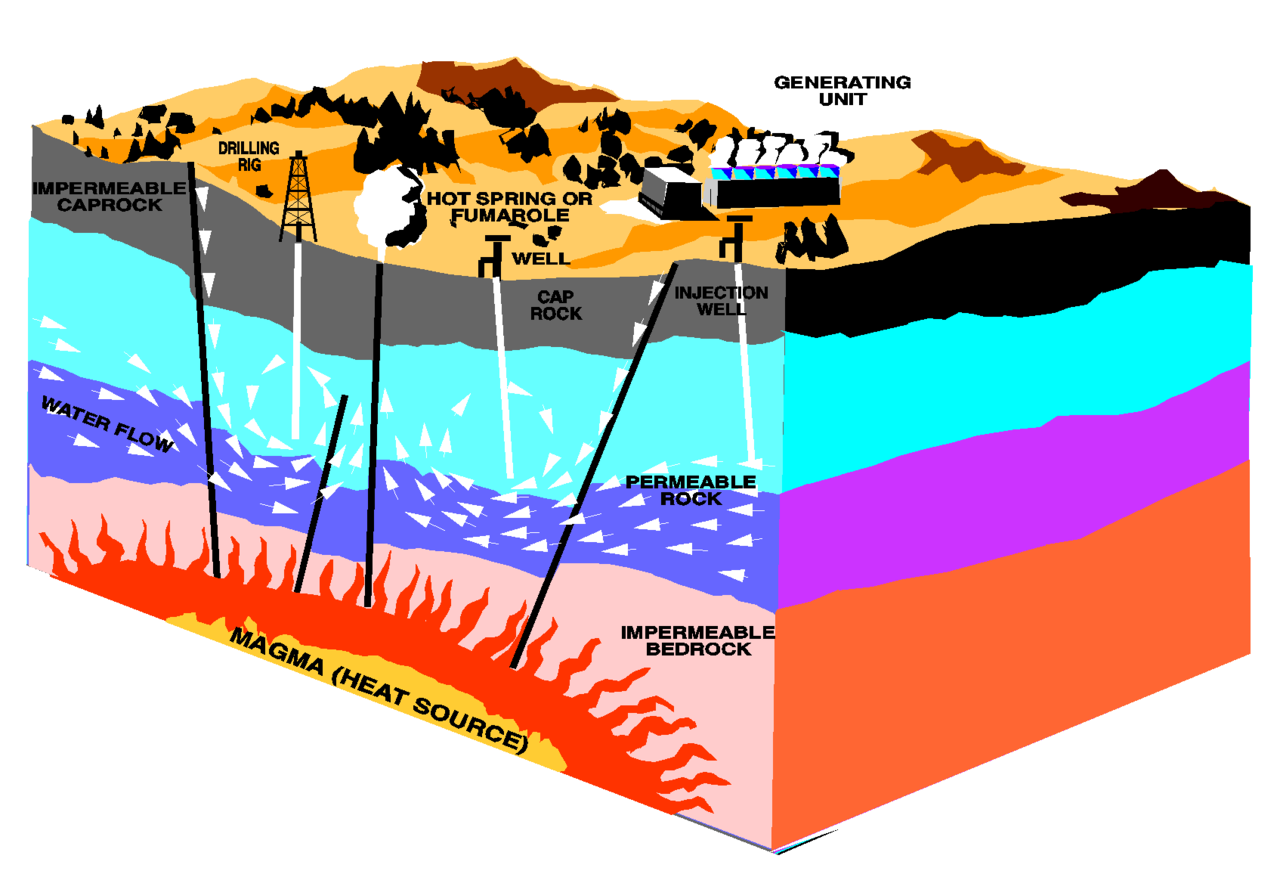 الطاقة الحرارية
حسنات:
1. الطاقة المتجددة.
2. غير ملوثة الهواء.
3. تتطلب محطة الطاقة الحرارية الأرضية مساحة صغيرة جدًا مقارنة بمحطات الفحم أو الطاقة النووية.
سلبيات:
1. في بعض الأحيان يكون هناك انخفاض في حرارة البخار بمرور الوقت.
2. في بعض الأحيان هناك حاجة إلى مصدر طاقة إضافي آخر.
נמקור
מקור:USGov ויקיפדיה
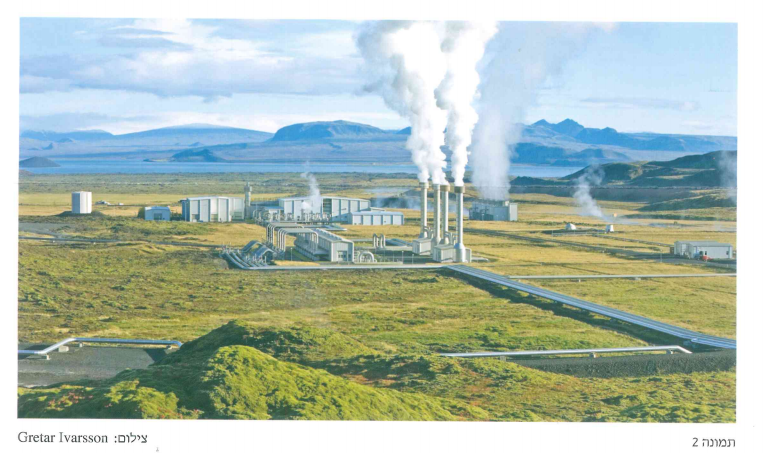 מקור: בגרות אינדונזיה 2018
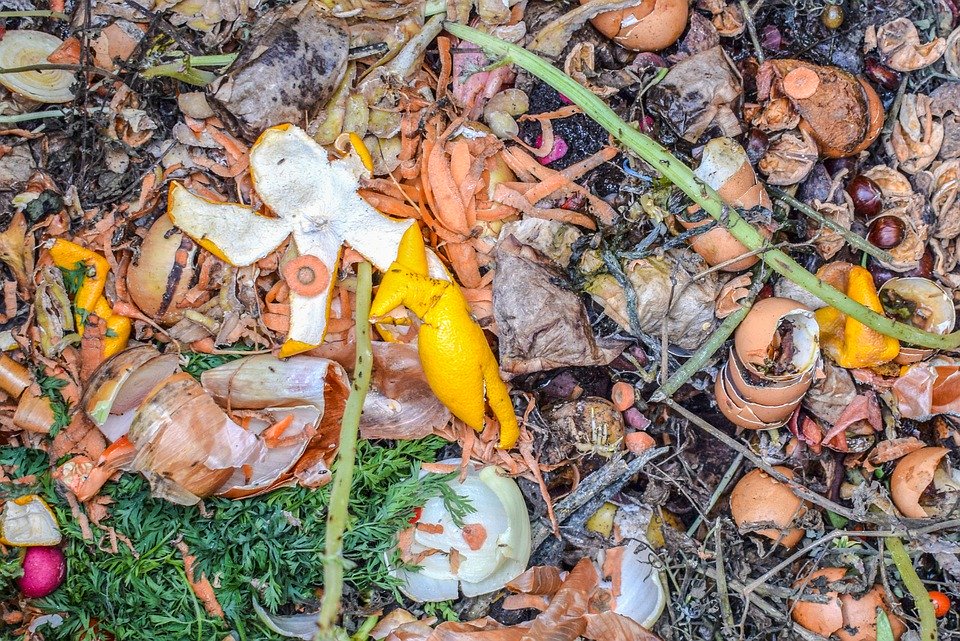 الطاقة العضوية
سلبيات:
1. يلوث خلال عملية الحرق.
2. تعتمد الجدوى الاقتصادية على كمية القمامة. كلما كانت أكبر، كلما زادت جدواها.
3. يتطلب مشاركة المستهلكين.(مزارع)
4. الاعتماد على المزارع في مناطق النواة.
حسنات:
1. رخيصة نسبيا.
2. الكمية المتاحة كبيرة.
3. يقلل من عدد مواقع التخلص من القمامة والتخلص منها.
מקור:פיקסבי
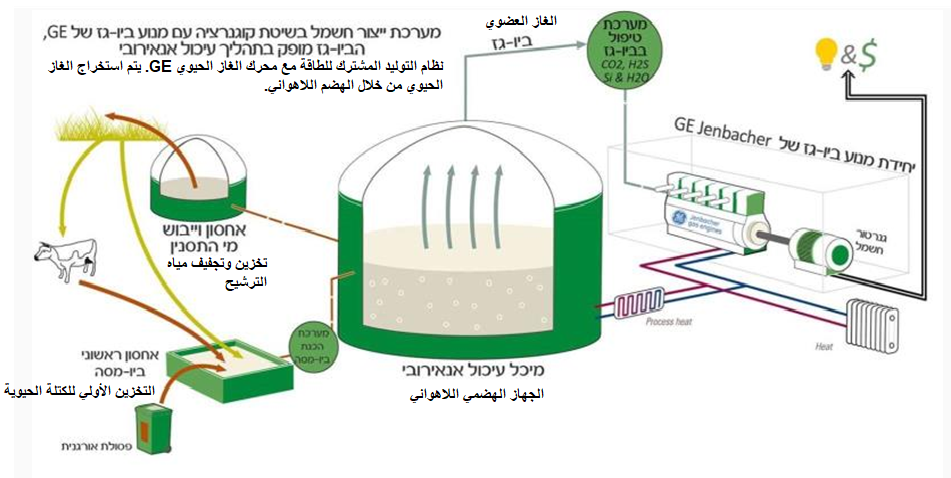 מקור: מדי תע"ש בע"מ
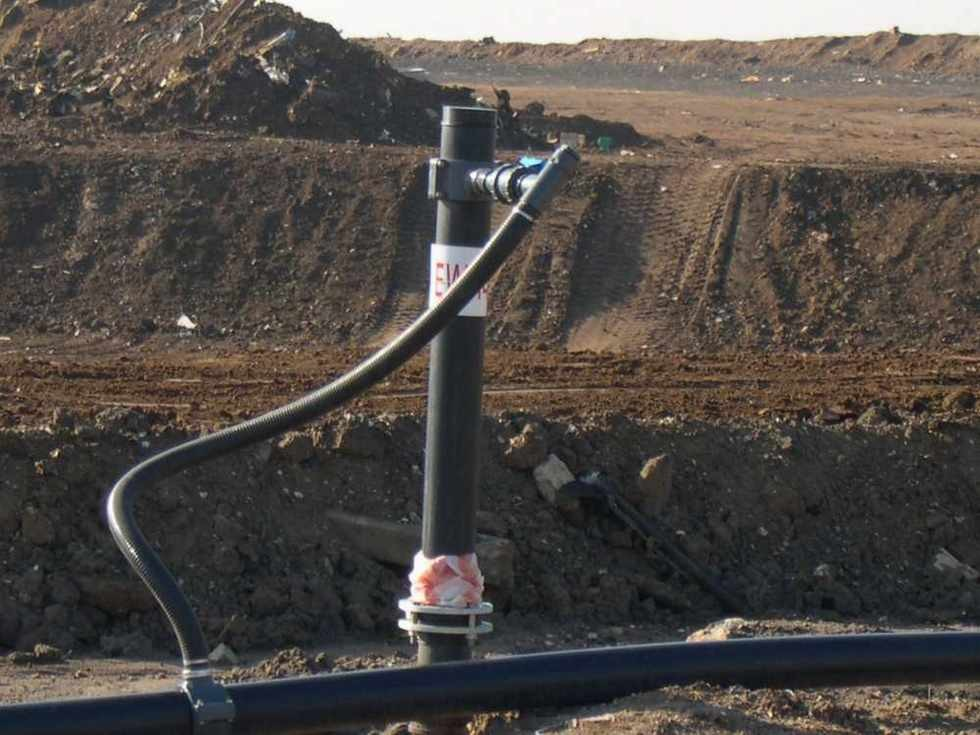 ضخ الغاز الحيوي من القمامة
מקור: איגוד ערים דן
حصة الدول المنتجة للكهرباء من مصادر متجددة
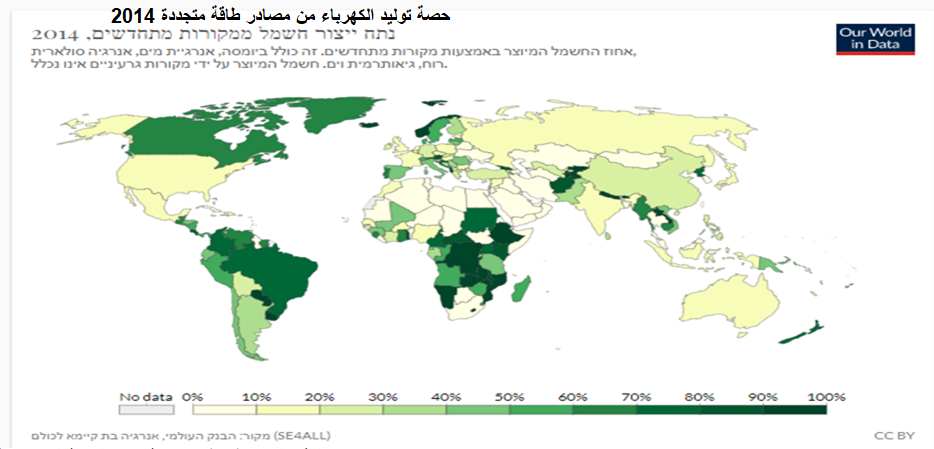 מקור: העולם שלנו בנתונים
استهلاك الطاقة للفرد بين عامي 1960 و 2015
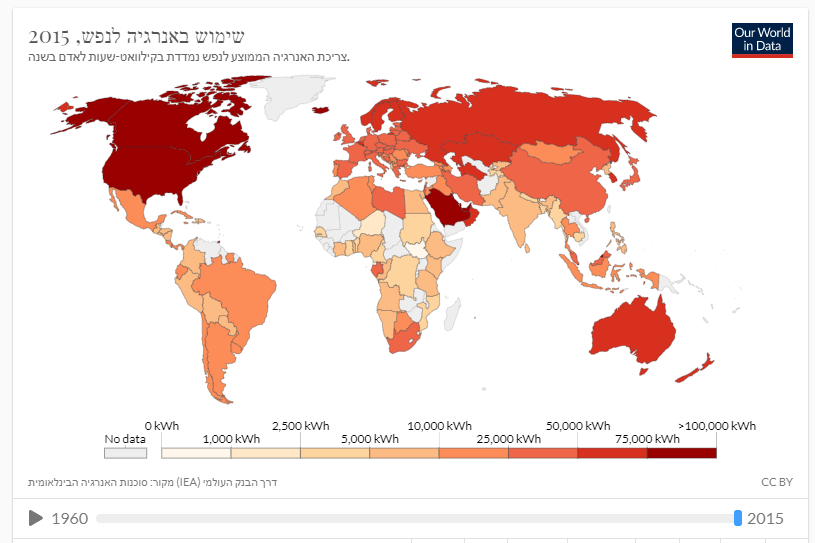 מקור: העולם שלנו
العلاقة بين الناتج المحلي الإجمالي واستهلاك الفرد من إنتاج الطاقة - رسم بياني تفاعلي
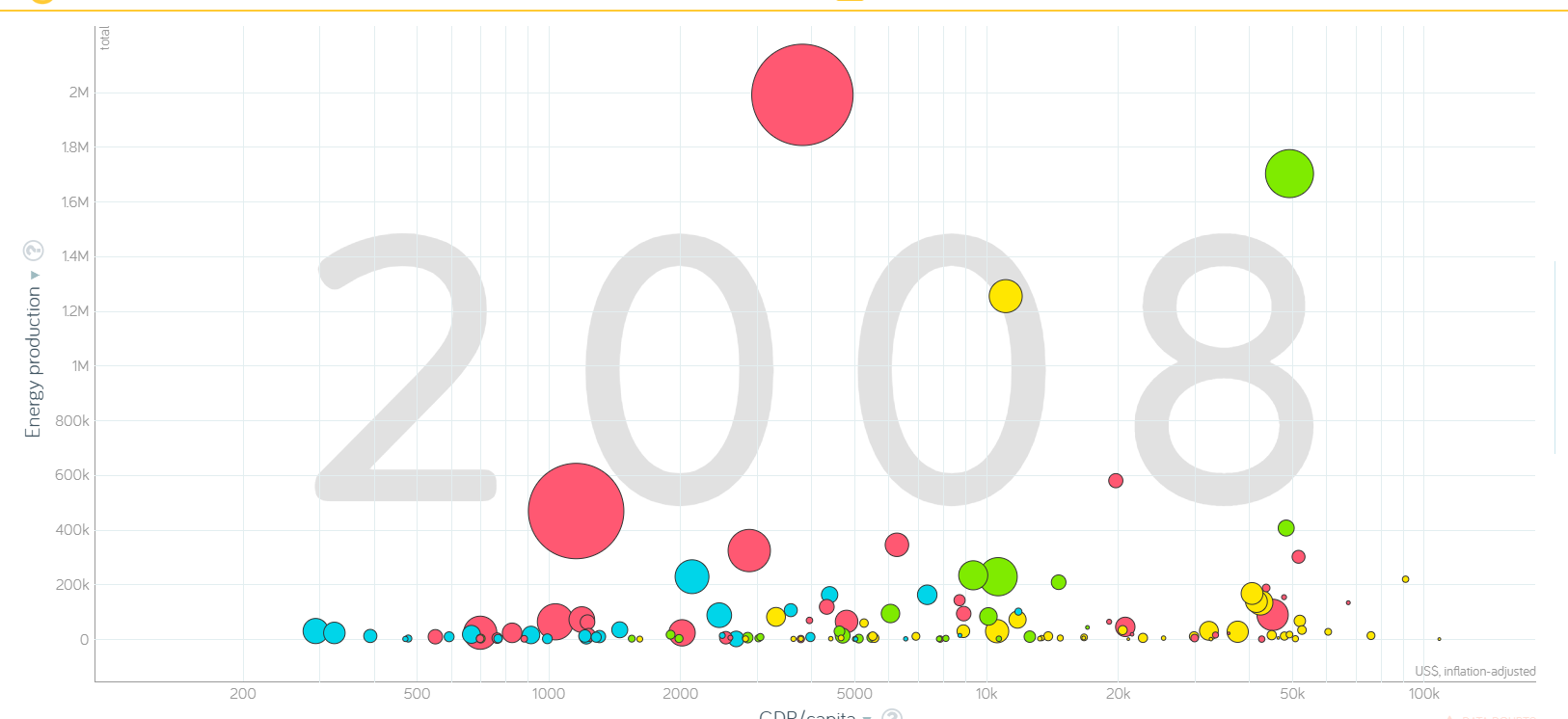 סין
ארה"ב
הודו
ערב הסעודית
אמירויות
גפמיינדר
מקור: gapminder
الطاقة كمحفز للتنمية
أساس للتنمية الصناعية.
سبب لرفع مستوى المعيشة في الدولة.
وجود موارد طاقة في الدولة، يسمح بتصديرها إلى دول أخرى - دول الخليج الفارسي.
استهلاك الطاقة حسب القارات.
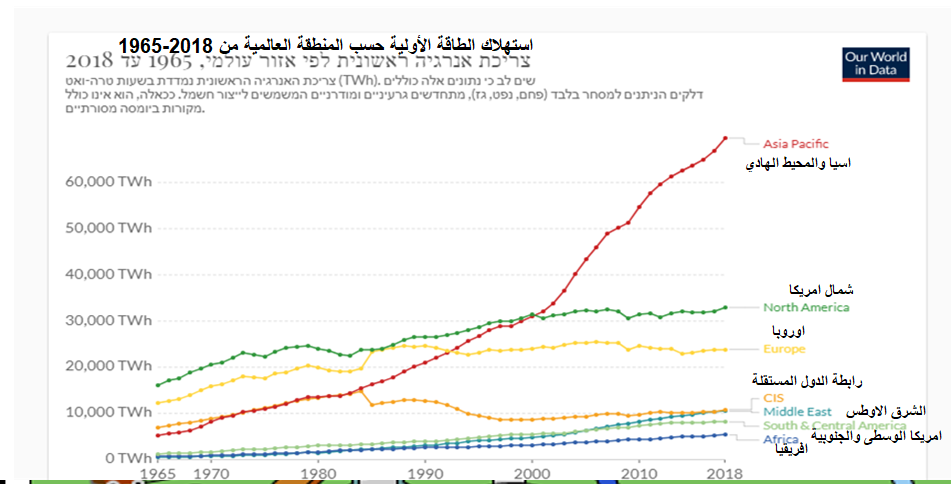 מקור: ourworld in data
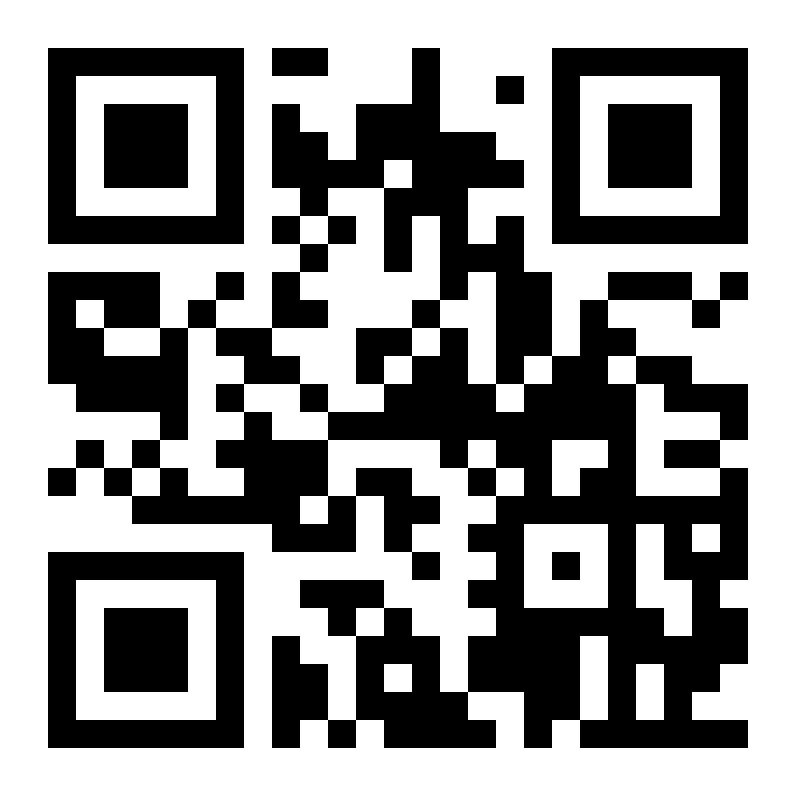 نهاية القسم الثاني
يمكنك الآن الإجابة عن الأسئلة في النموذج المرفق בקישור כאן
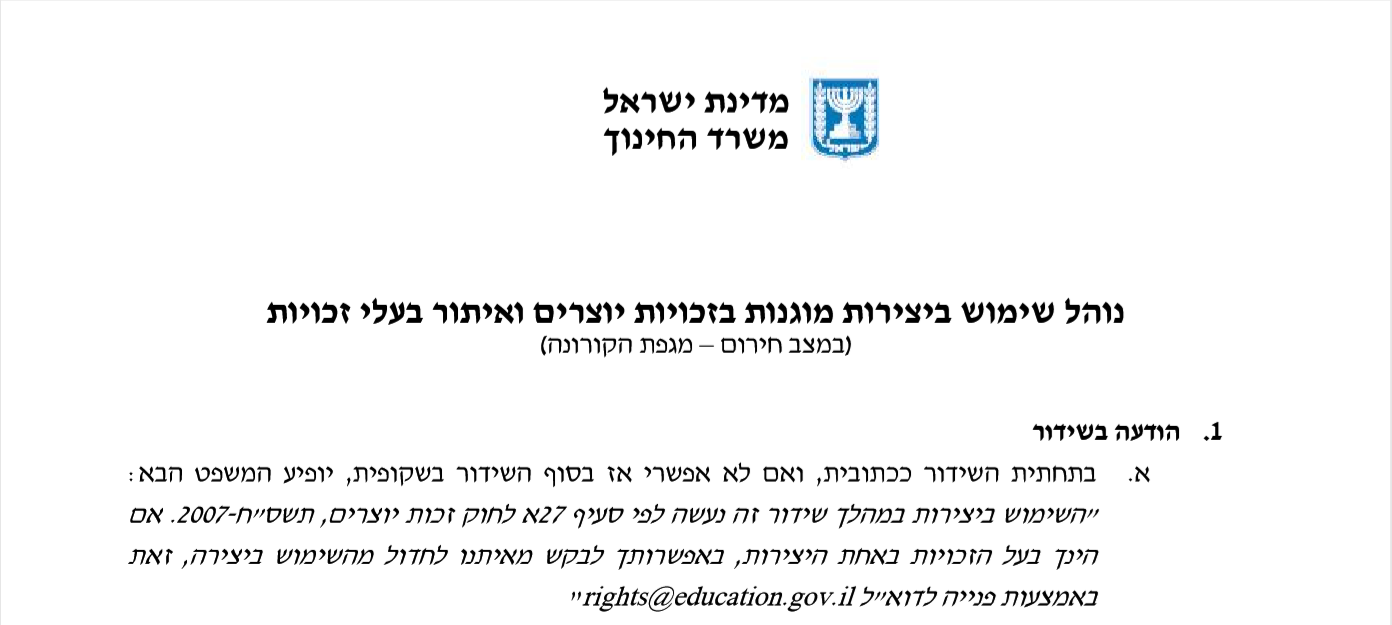 שימוש ביצירות מוגנות בזכויות יוצרים ואיתור בעלי זכויות
השימוש ביצירות במהלך שידור זה נעשה לפי סעיף 27א לחוק זכות יוצרים, תשס"ח-2007. אם הינך בעל הזכויות באחת היצירות, באפשרותך לבקש מאיתנו לחדול מהשימוש ביצירה, זאת באמצעות פנייה לדוא"ל rights@education.gov.il